UNIVERSIDAD TÉCNICA DEL NORTE

FACULTAD DE INGENIERÍA EN CIENCIAS AGROPECUARIAS Y AMBIENTALES

CARRERA DE INGENIERÍA AGROINDUSTRIAL
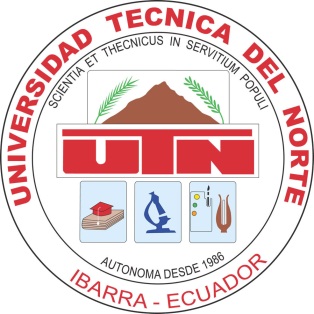 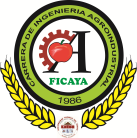 DISEÑO DE UNA PLANTA PROCESADORA DE AJÍ Capsicum spp. EN EL VALLE DEL CHOTA, PROVINCIA DE IMBABURA
LESSLYE SOFÍA VENEGAS VALENCIA
PROBLEMA
El ají se comercializa sin ningún proceso el cual genere un valor agregado, que le permita al productor tener la posibilidad de mantener precios, mejorar sus ingresos y a la vez generar desarrollo económico a la región.

En el Valle del Chota existe una alta producción de ají, en donde la población por sus escasos recursos económicos no cuenta con empresas industrializadoras del mismo, por lo que se ven obligados a comercializar dicho producto a mercados aledaños, donde no son remunerados con precios justos, provocando pérdidas económicas.
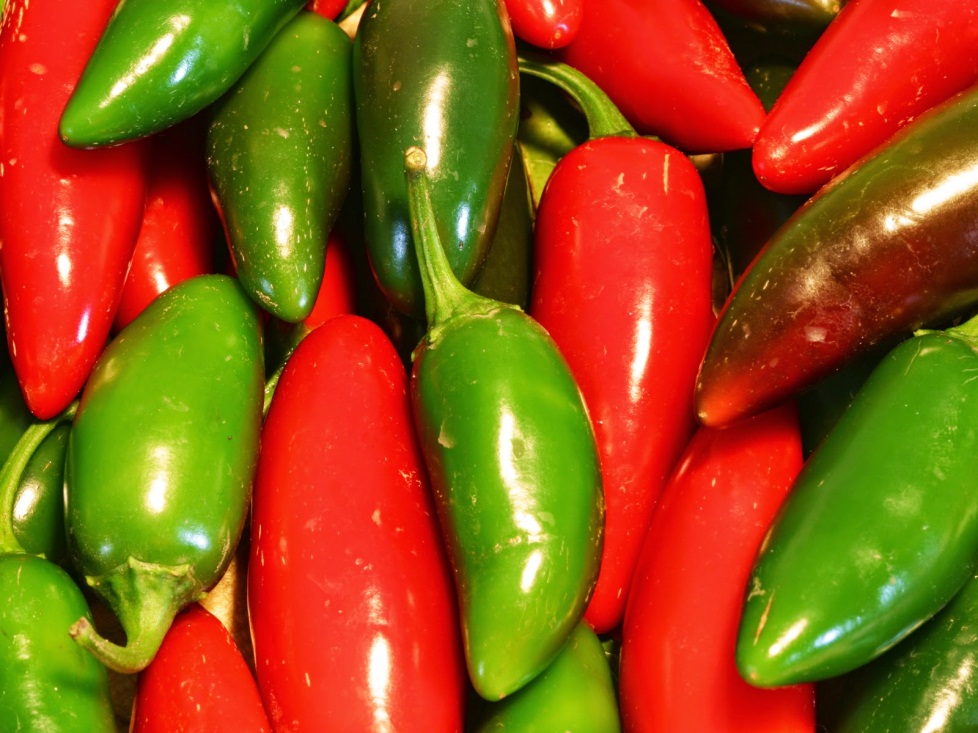 JUSTIFICACIÓN
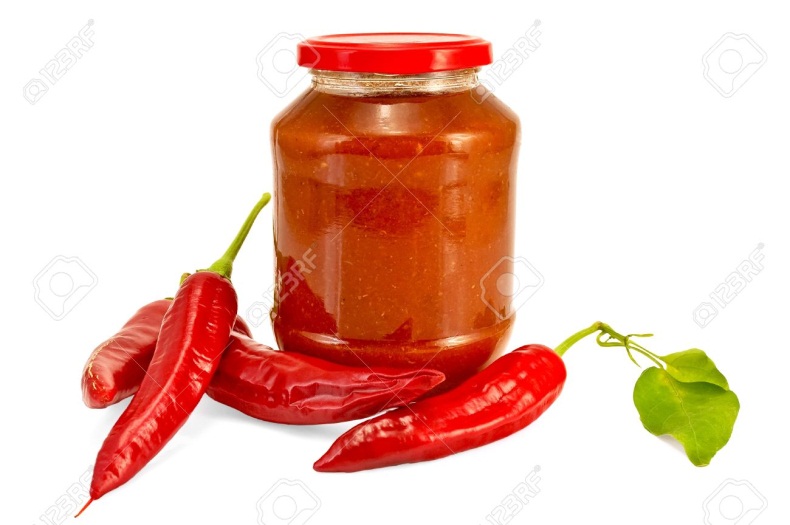 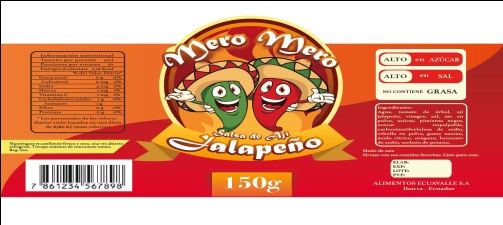 Con la producción e industrialización del ají, se dará un aprovechamiento agroindustrial a las materias primas que se encuentran en la región, ofreciendo salsa de ají jalapeño y encurtidos de ají jalapeño que logren competir con los que ya existen en el mercado; mejorando así los ingresos económicos de los agricultores.

Desde el punto de vista social, la implantación de este proyecto contribuirá al aumento de la productividad en forma compatible con el aumento del empleo, integrará la producción del sector agropecuario con su industrialización, impulsará las exportaciones y principalmente generará oportunidades de trabajo suficientes en la zona.
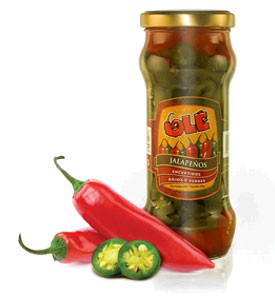 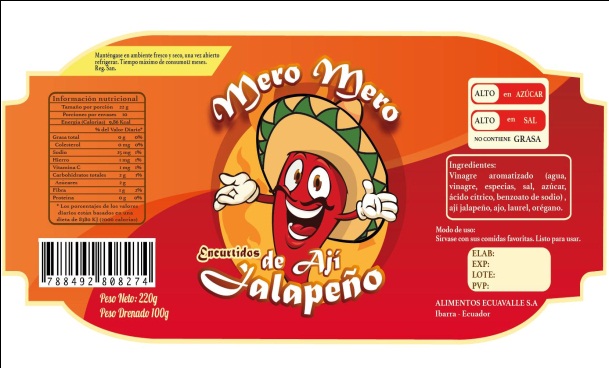 OBJETIVOS
GENERAL:

     Diseñar una planta procesadora de ají Capsicum spp.

ESPECÍFICOS:

Determinar la disponibilidad efectiva de la materia prima.
Determinar la demanda insatisfecha de los productos elaborados a base de ají.
Diseñar el proceso de producción y establecer balances de materia.
Dimensionar los equipos y la capacidad de la planta.
Diseñar el layout y las edificaciones de la planta agroindustrial
Determinar la viabilidad financiera de la implementación de la planta.
METODOLOGÍA
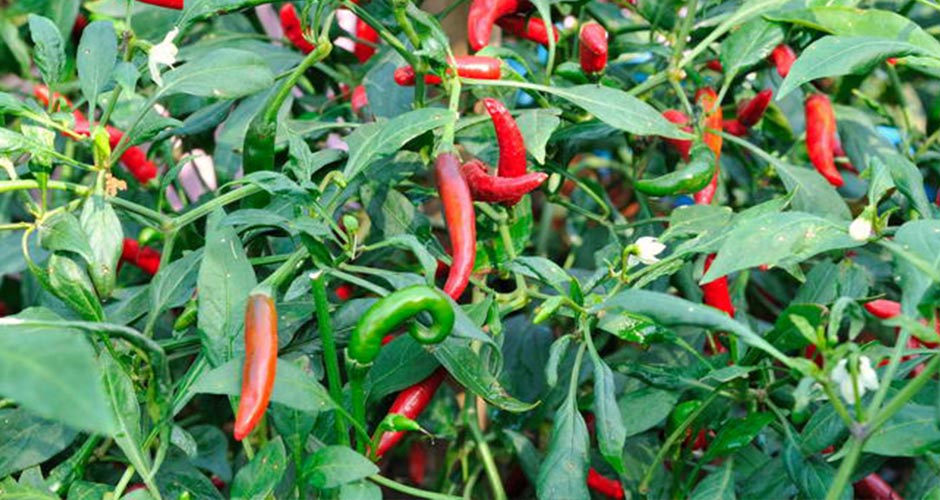 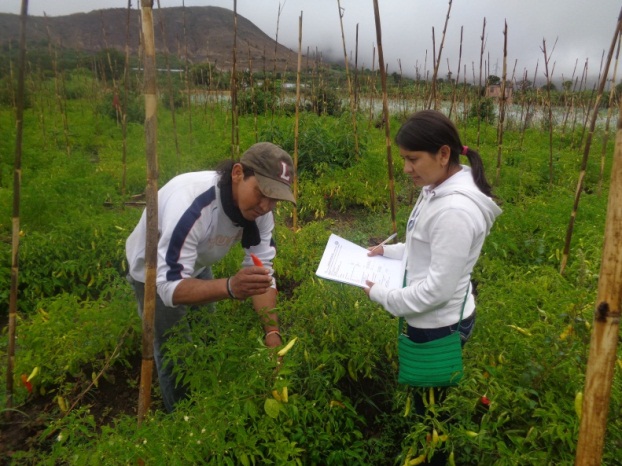 DISPONIBILIDAD EFECTIVA DE LA MATERIA PRIMA
453,91 Ton
ESTUDIO DE MERCADO
Demanda
Oferta
Salsa de ají
Encurtidos de ají
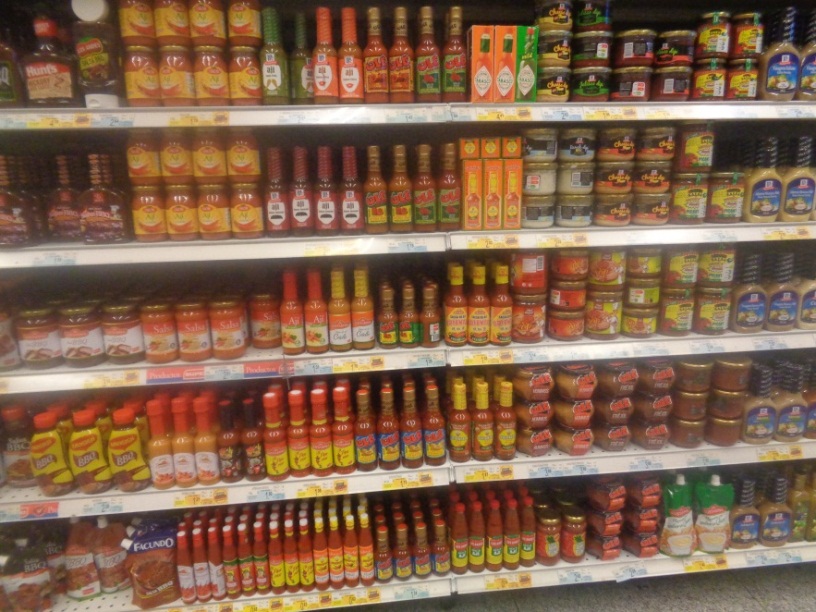 14,65%
5,10%
109.600 personas
38.154 personas
790 ton/año
275 ton/año
DEMANDA INSATISFECHA
𝐷𝑖  = 𝑂 − 𝐷
CANAL DE COMERCIALIZACIÓN
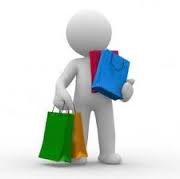 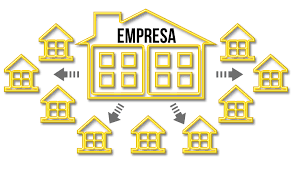 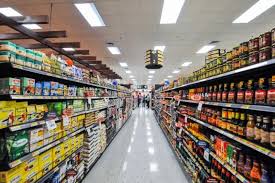 CAPACIDAD DE LA PLANTA
Producción diaria = 104,39 Kg/día
Enfriado
Mezclado
Recepción
Control de calidad
DIAGRAMA DE FLUJO(Salsa de ají)
Despulpado
Envasado
Pesado
Empacado
Esterilizado
Seleccionado
Almacenado
Ají jalapeño y Tomate de Árbol
Enfriado
Acondicionado
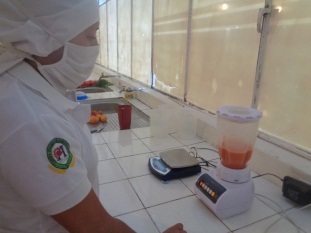 Sellado
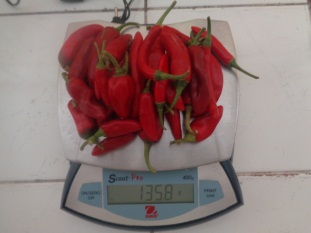 Pesado
Etiquetado
Lavado
Desinfectado
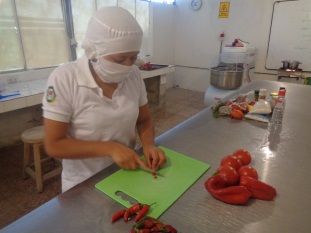 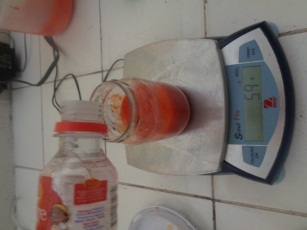 Escaldado
Salsa de ají jalapeño
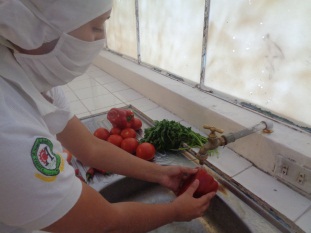 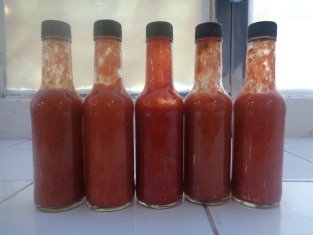 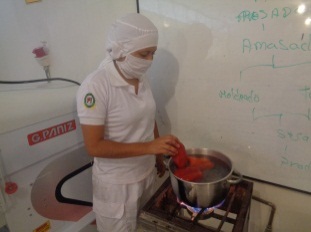 Vinagre
Recepción
Pesado
DIAGRAMA DE FLUJO(Vinagre aromatizado)
Mezclado
Cocinado
Filtrado
Mezclado
Vinagre aromatizado
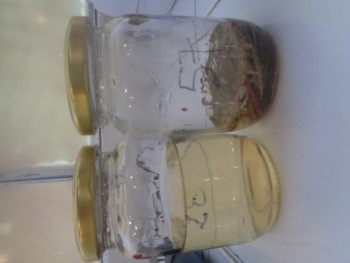 Recepción
Control de calidad
DIAGRAMA DE FLUJO(Encurtidos de ají)
Envasado
Pesado
Empacado
Llenado
Seleccionado
Almacenado
Esterilizado
Acondicionado
Enfriado
Pesado
Ají jalapeño
Etiquetado
Lavado
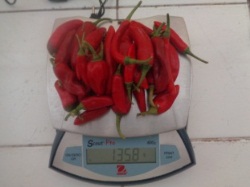 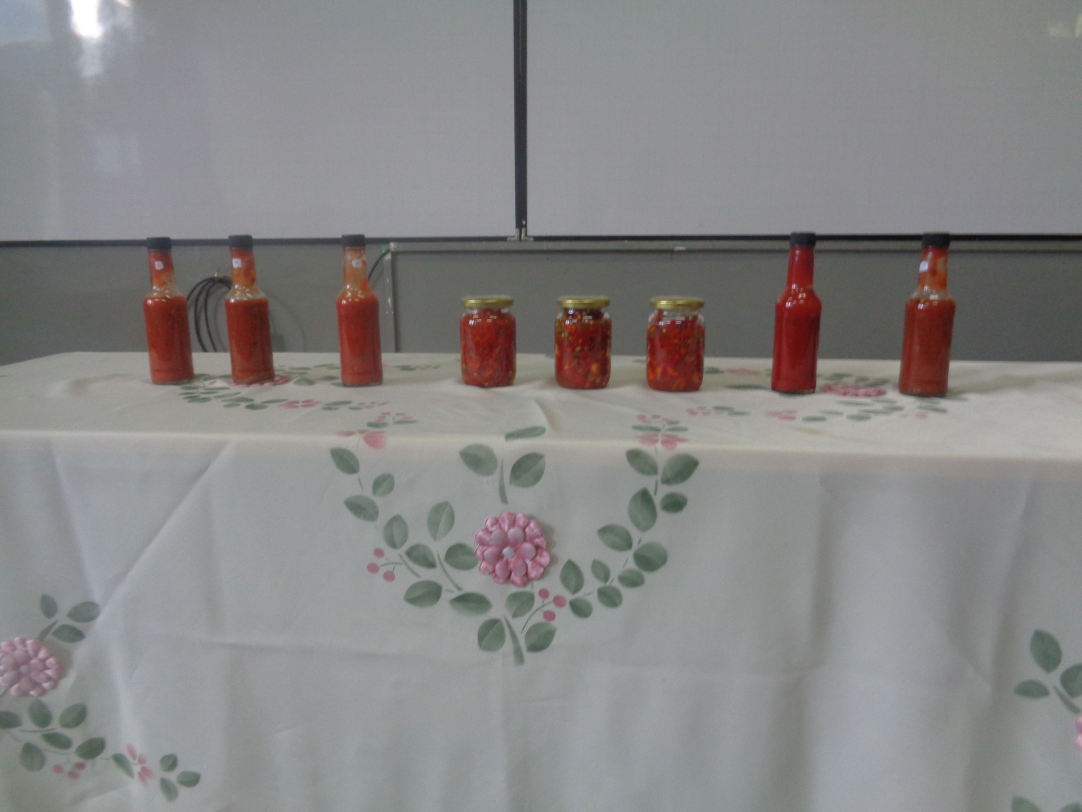 Desinfectado
Rebanado
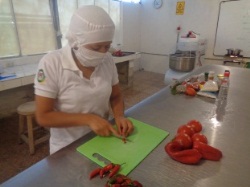 Encurtidos de ají jalapeño
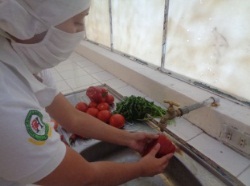 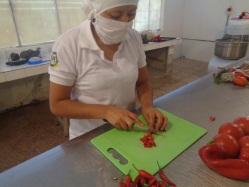 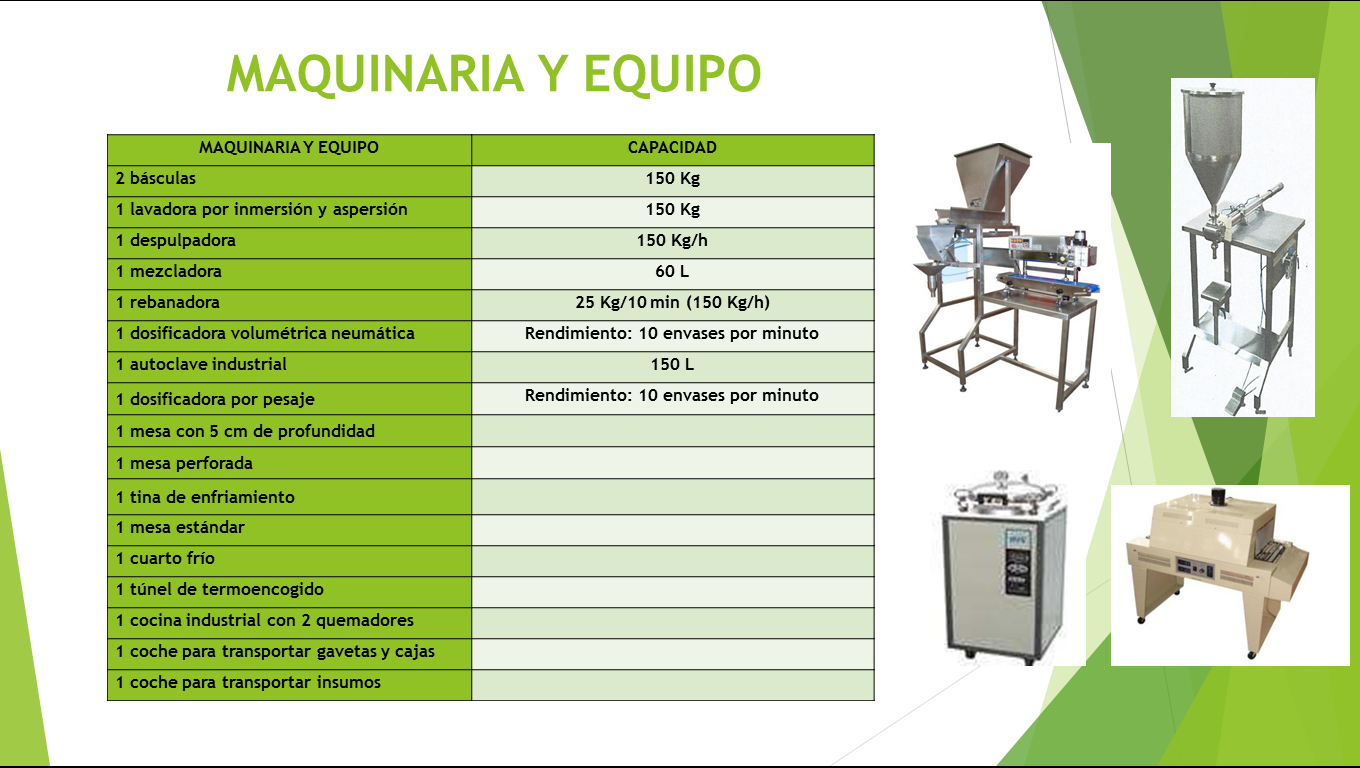 MAQUINARIA Y EQUIPO
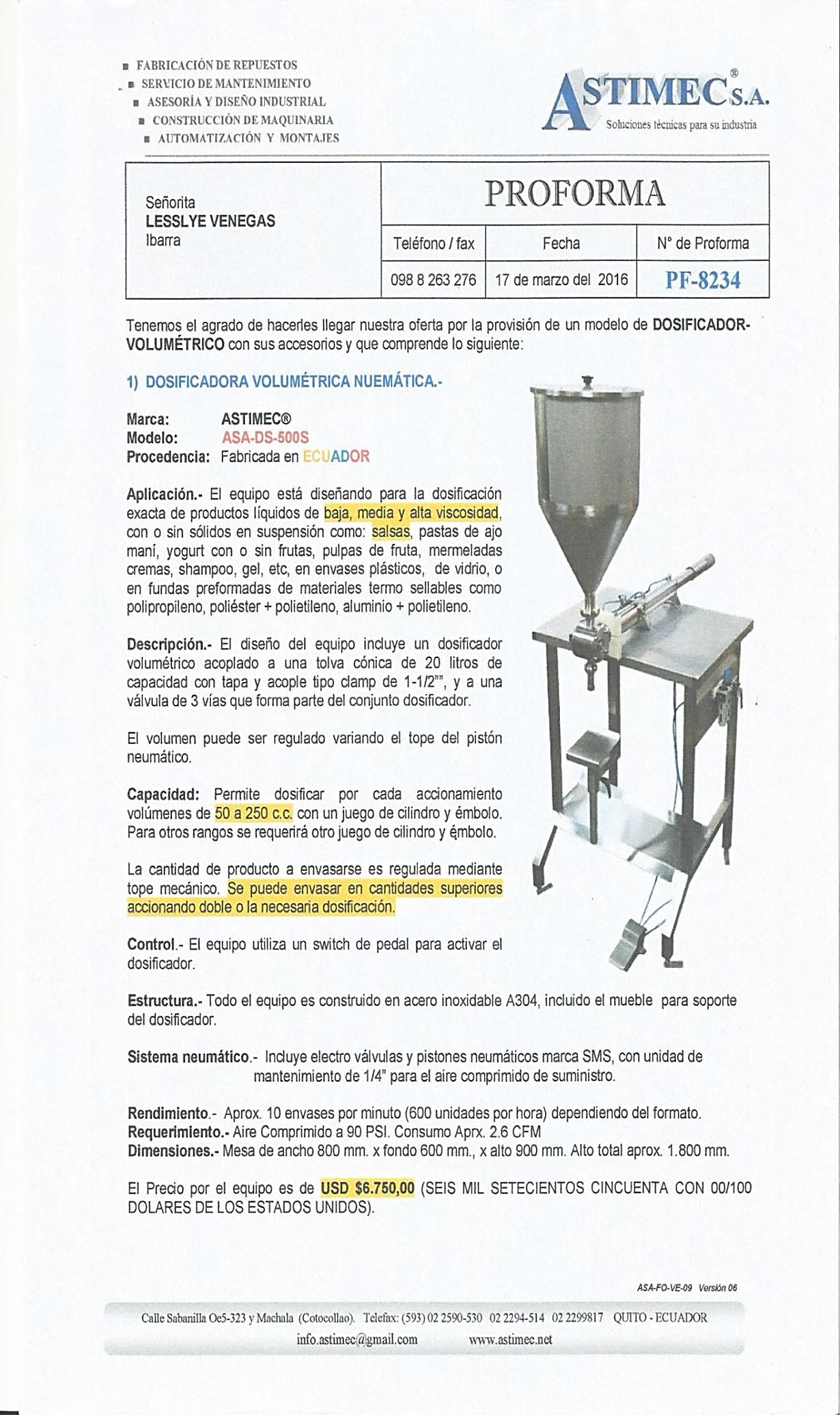 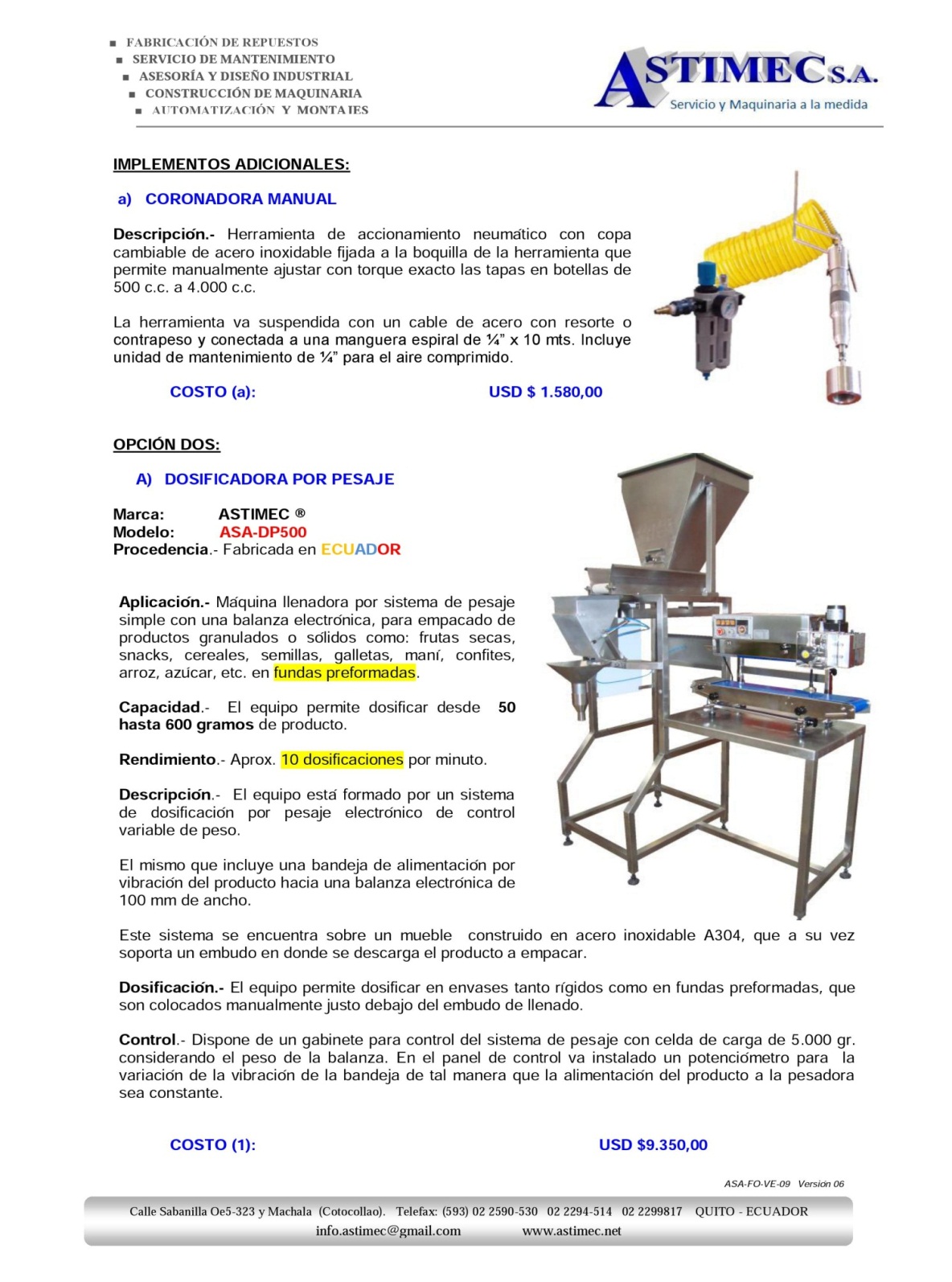 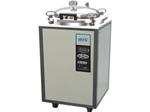 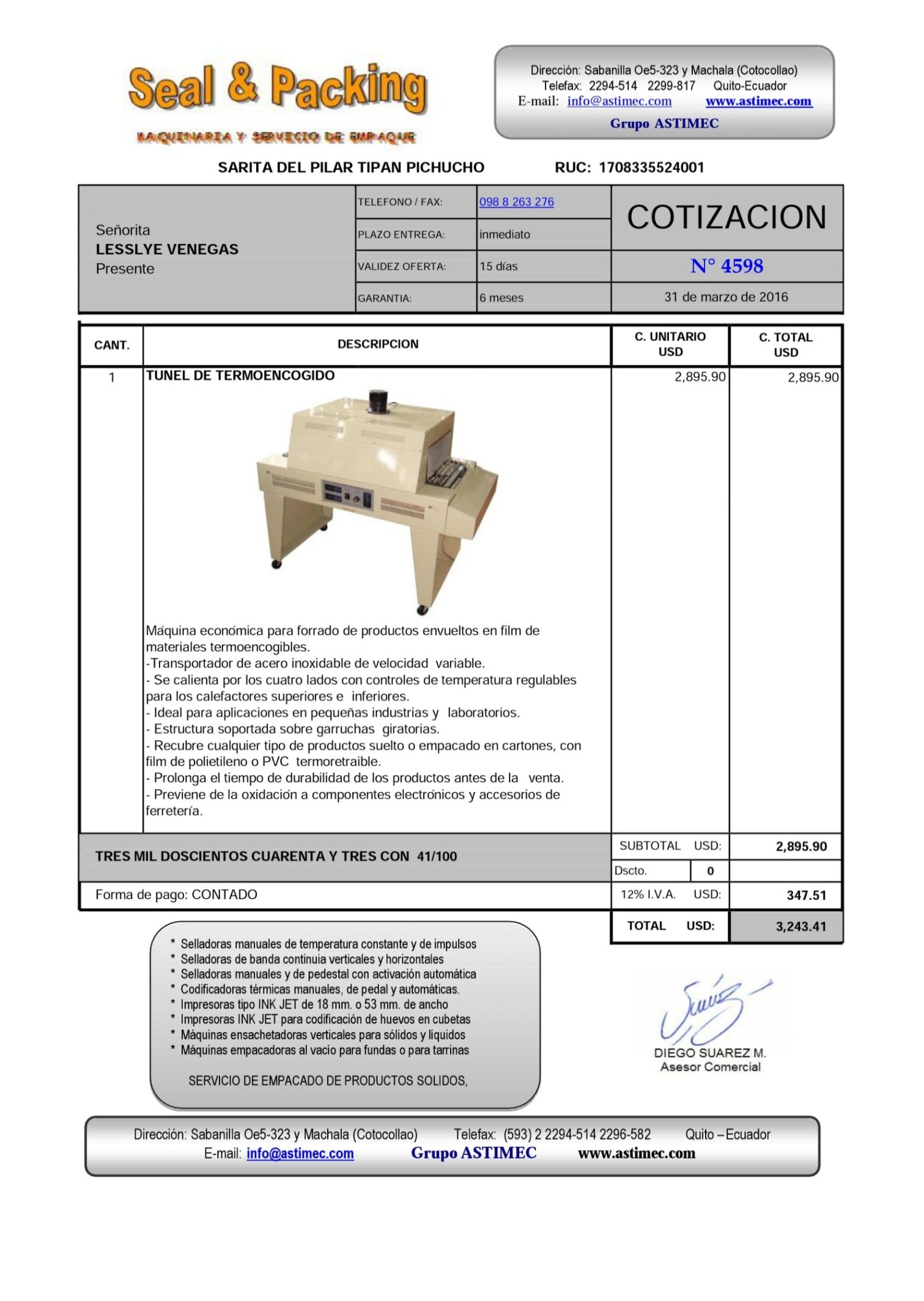 DISEÑO DEL LAYOUT
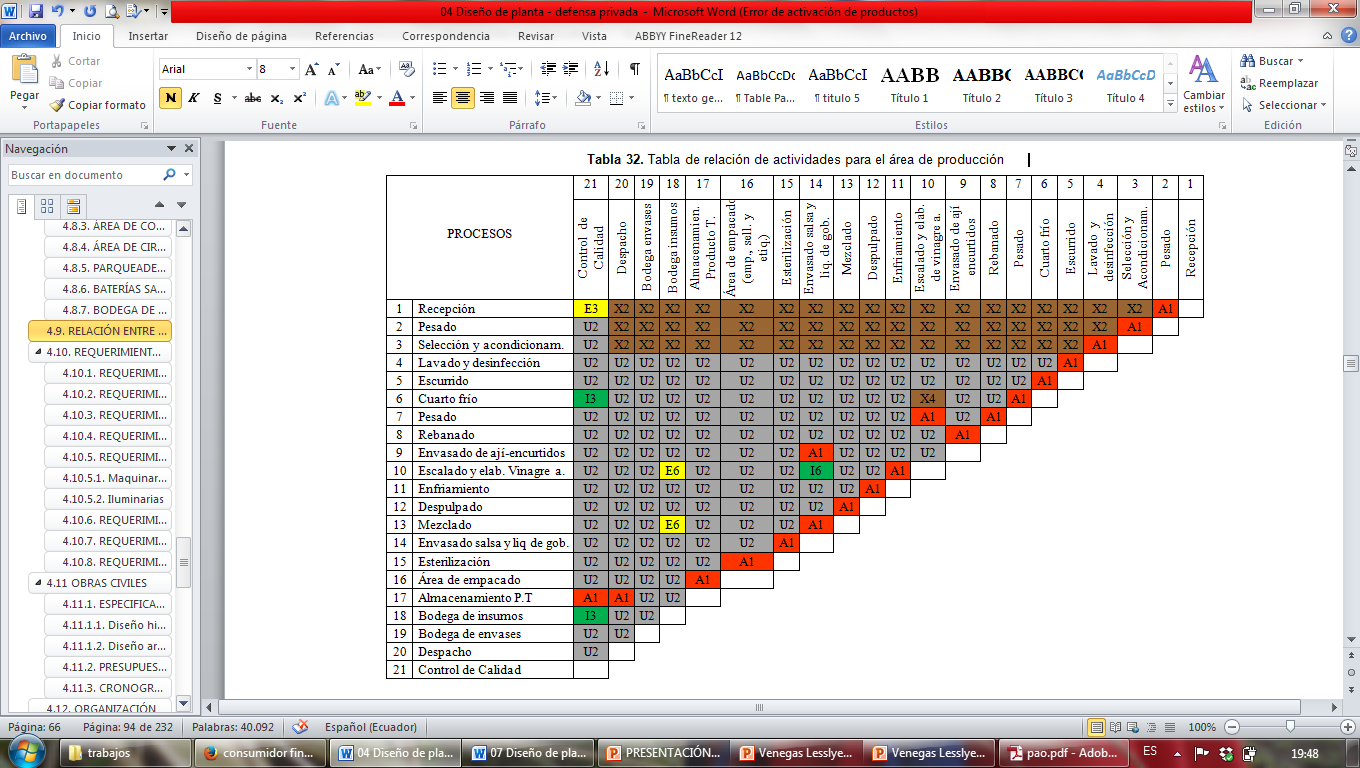 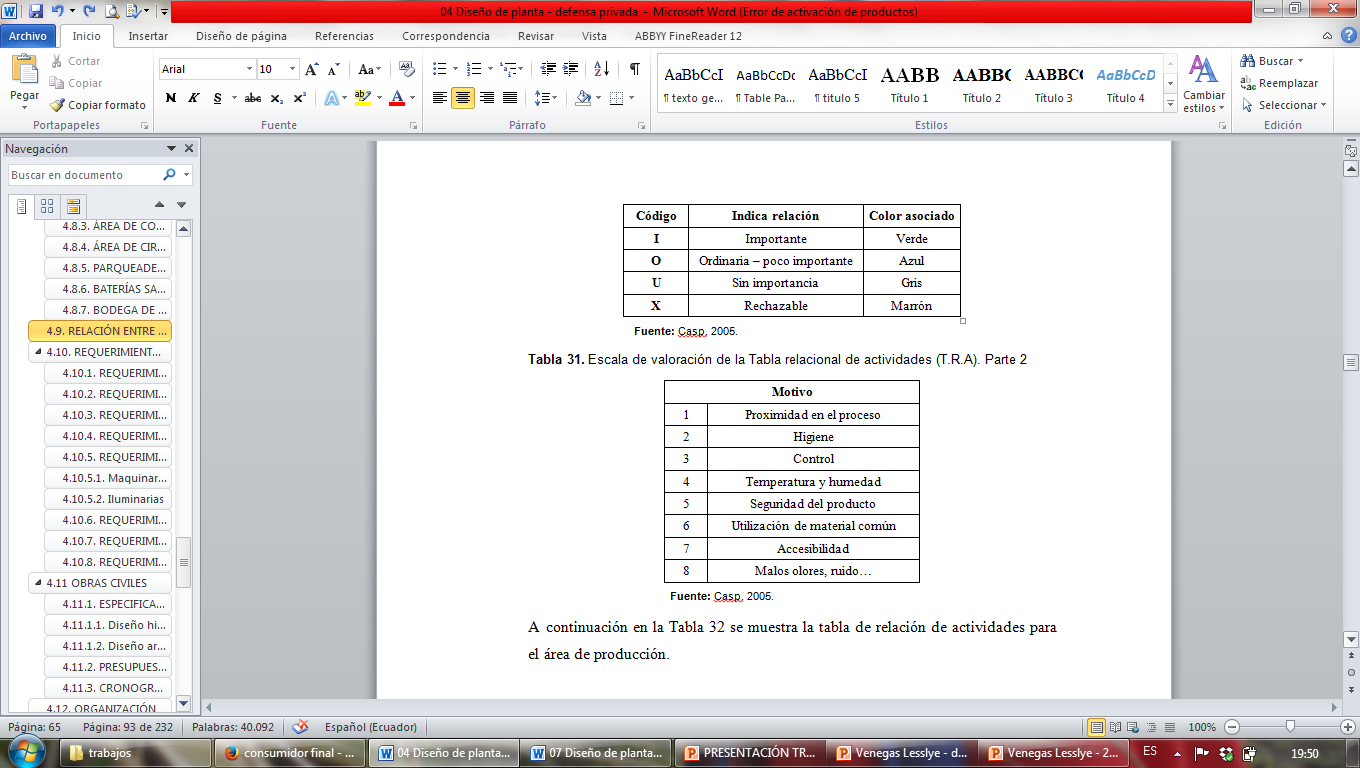 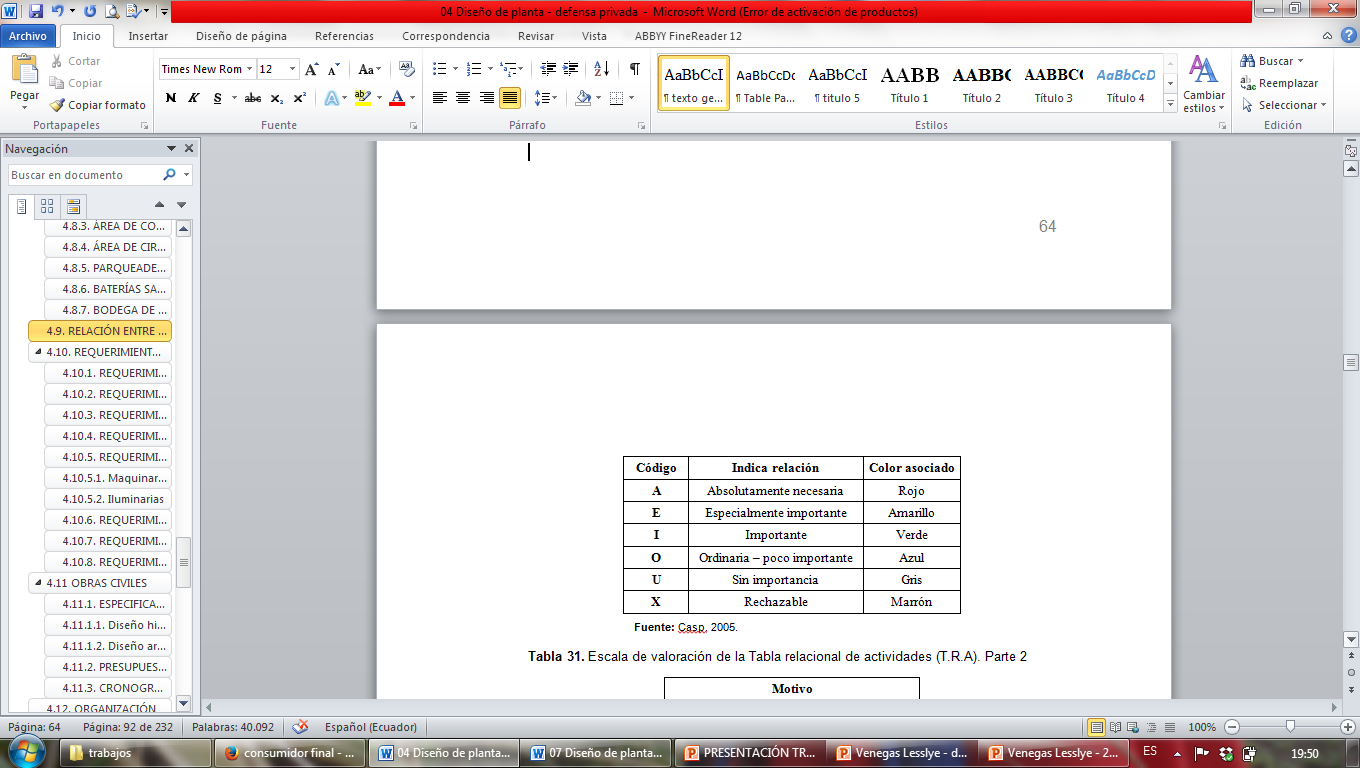 DISEÑO DEL LAYOUT
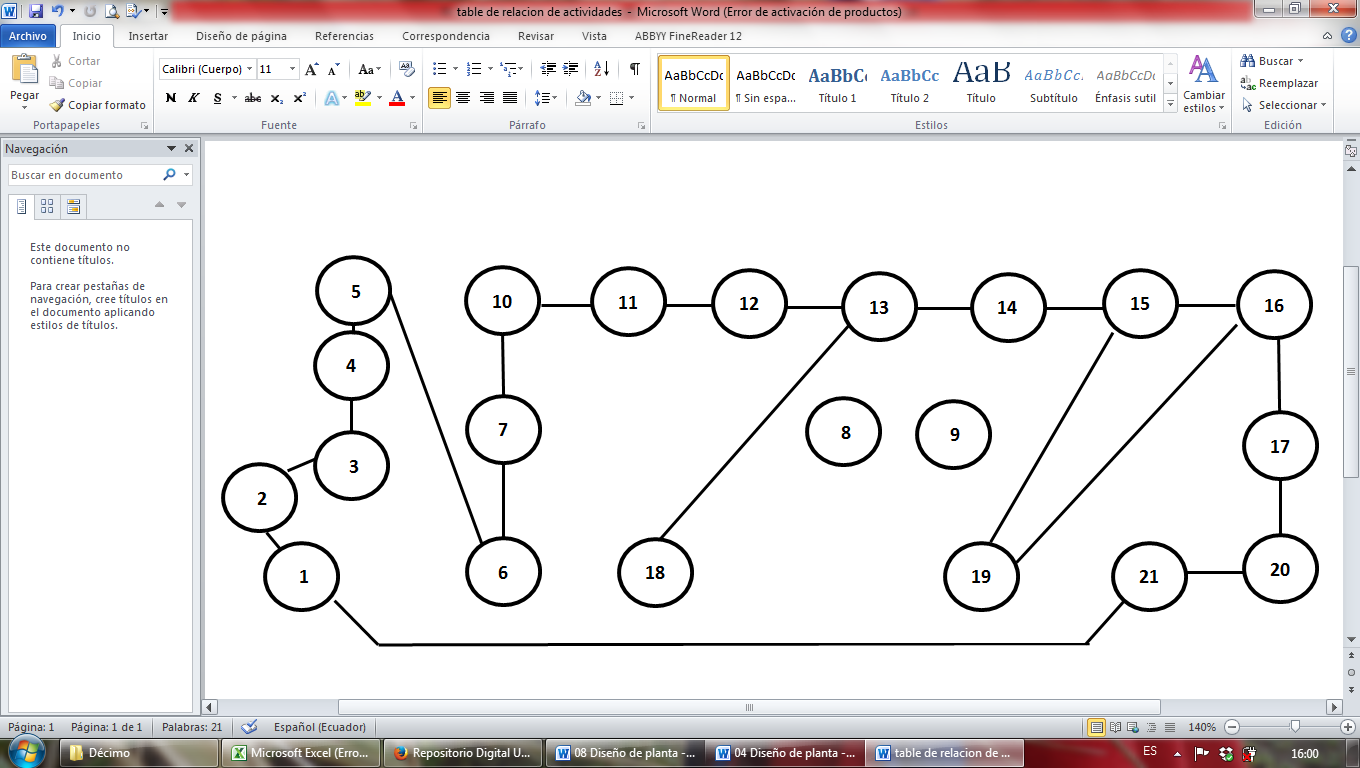 SALSA DE AJÍ
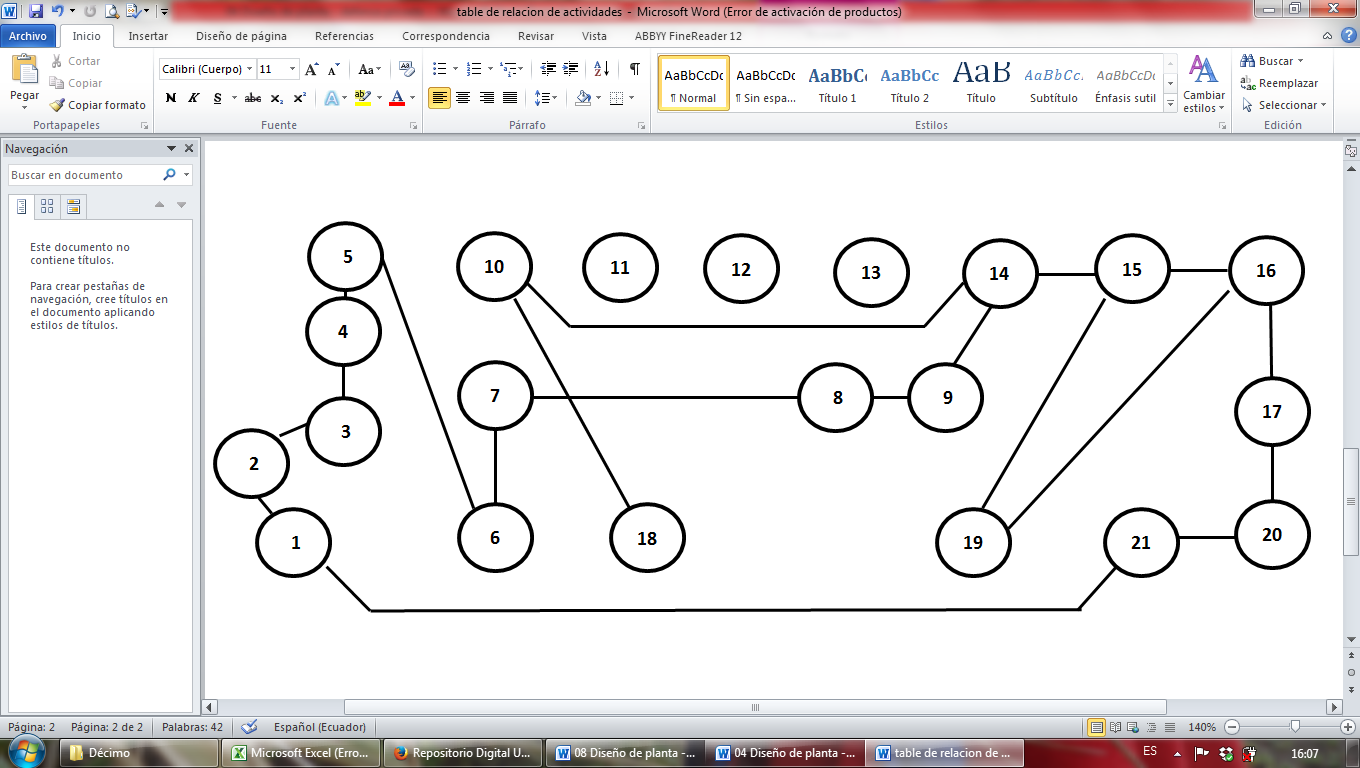 ENCURTIDOS DE AJÍ
DIMENSIONAMIENTO DE LA PLANTA
PLANOS ARQUITECTÓNICOS
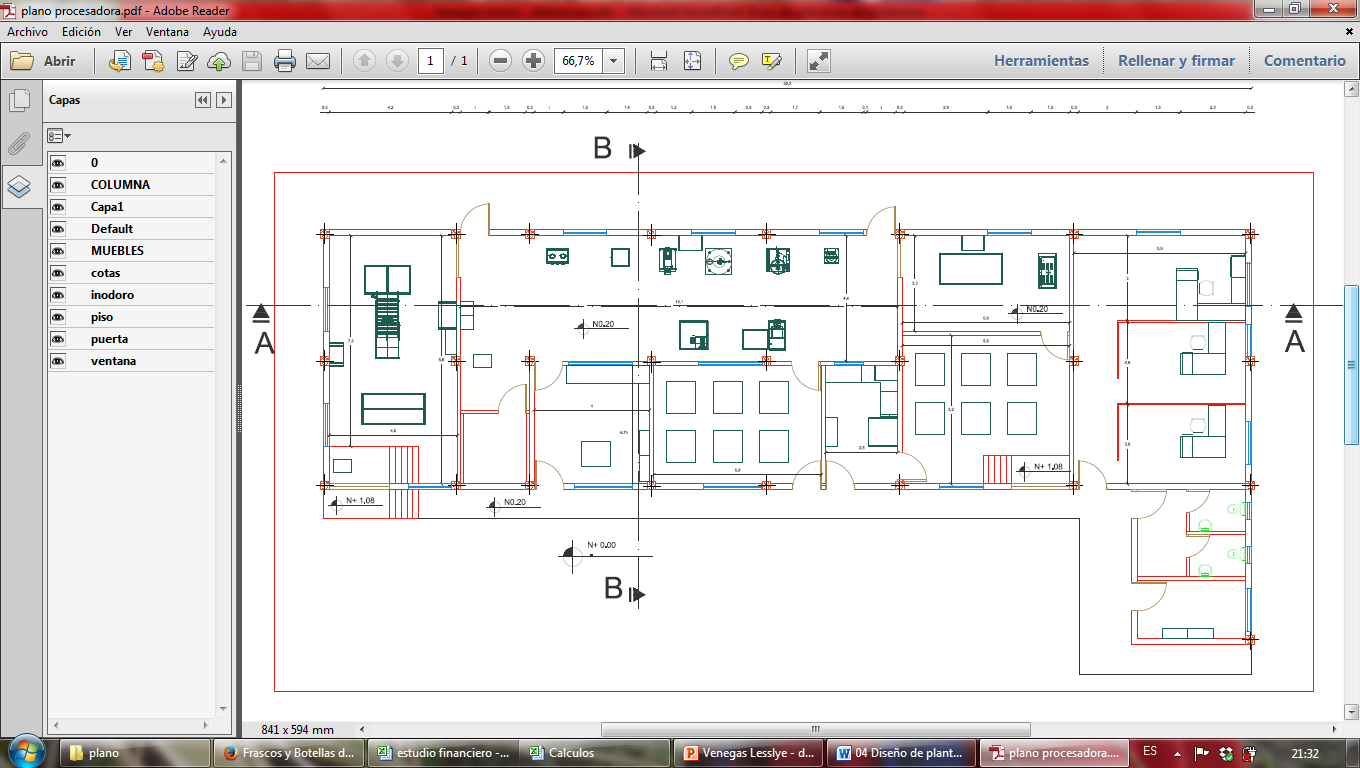 ESTUDIO FINANCIERO
INVERSIONES
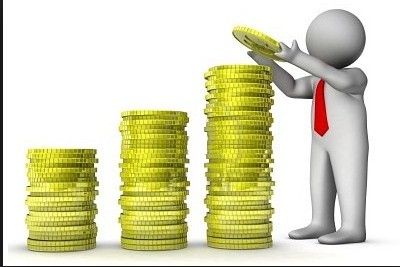 PRESUPUESTO DE INGRESOS
INDICADORES FINANCIEROS
ANÁLISIS DE SENSIBILIDAD
MICROLOCALIZACIÓN
Ubicación de la planta Agroindustrial
Método cualitativo por puntos
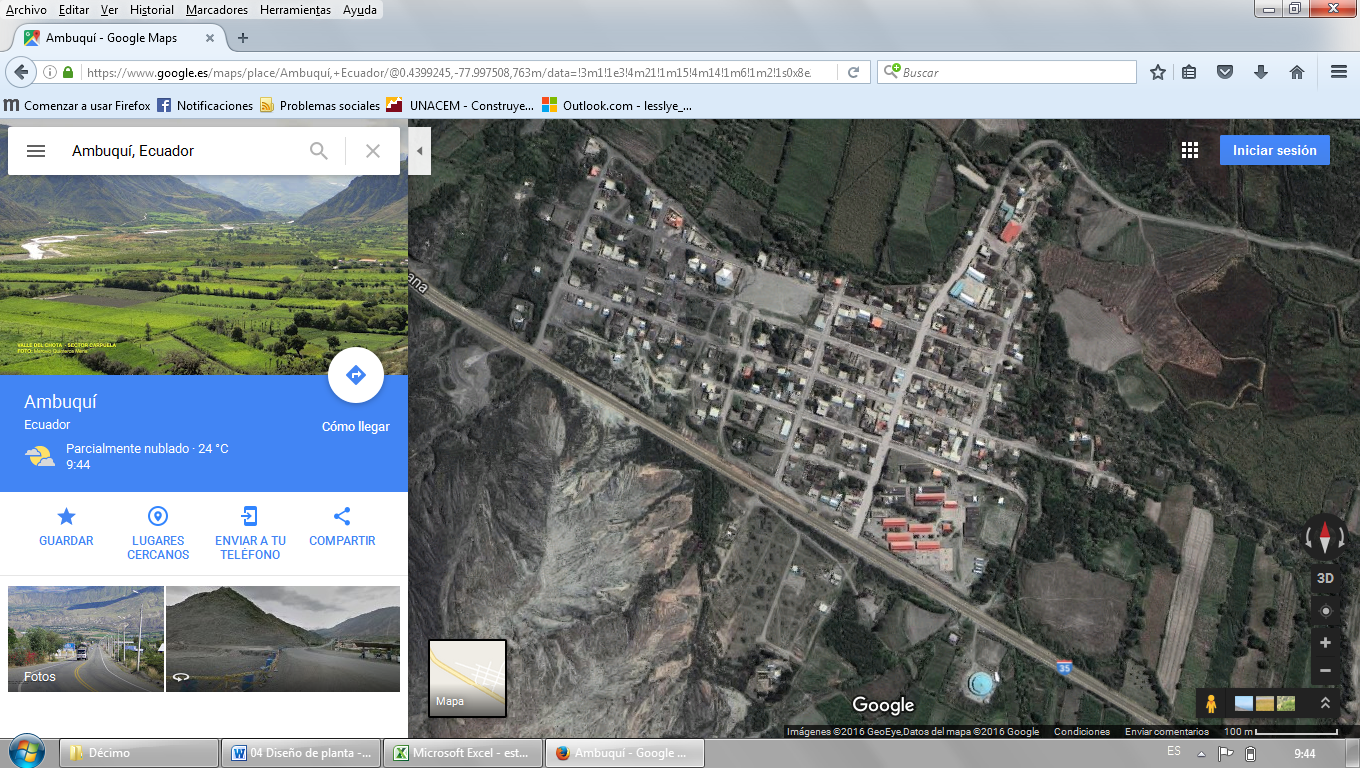 *C: calificación sobre diez, **P: ponderación = peso relativo x C
CONCLUSIONES
Las materias primas se encuentran disponibles durante todo el año, por lo que no se tendrá deficiencia en el abastecimiento de la misma. 

Para la determinación de la capacidad de la planta, se tomó en consideración aspectos como: capacidad de inversión, disponibilidad de materia prima y resultados del estudio de mercado.

El diseño del layout se lo determinó de acuerdo a los resultados arrojados por la tabla de relación de actividades.

Todos los indicadores financieros dieron como resultado valores positivos lo cual muestra que el proyecto es rentable.
RECOMENDACIONES
Realizar convenios de compra de la materia prima con los agricultores, para evitar intermediarios y para fortalecer el abastecimiento a la planta agroindustrial, cuando exista un crecimiento de la misma.

Aplicar las Buenas Prácticas de Manufactura (BPM) una vez instalada la planta agroindustrial.
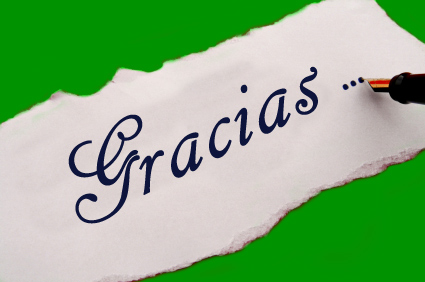